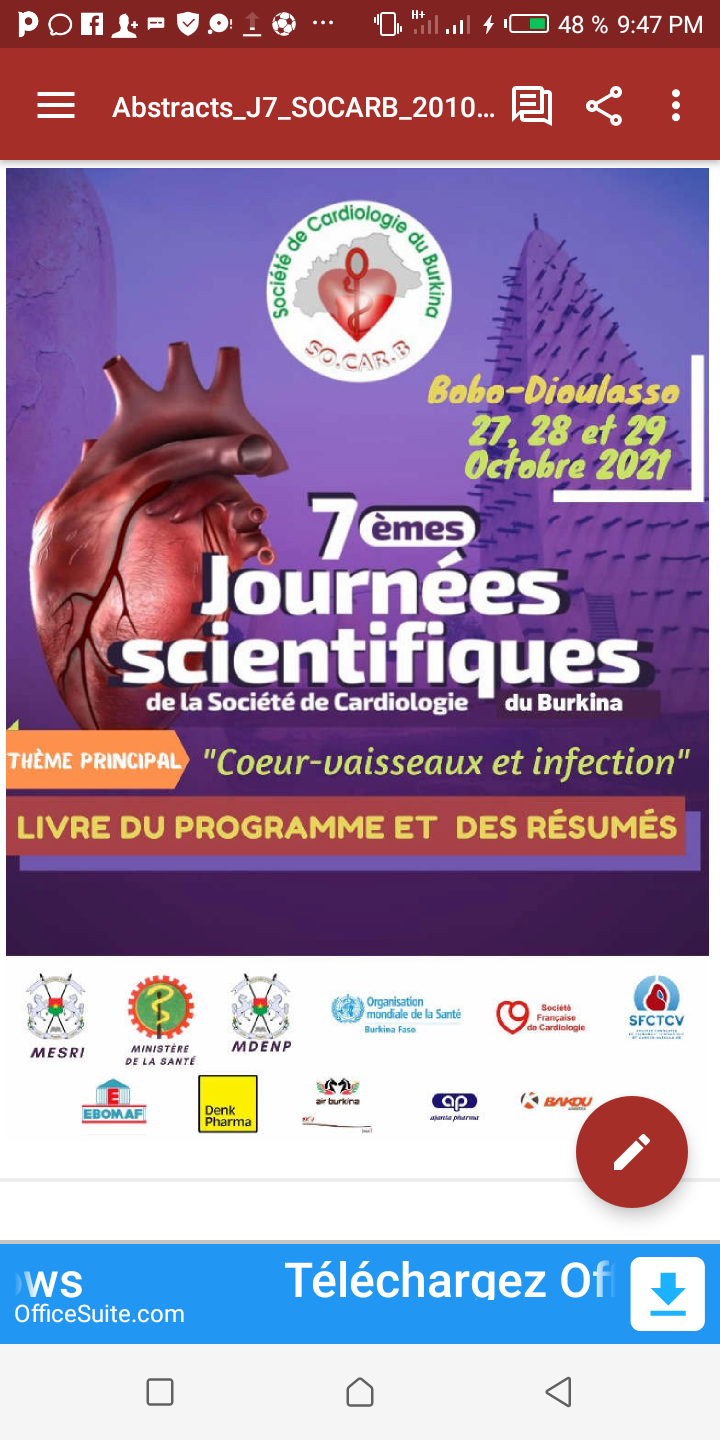 Devenir des fumeurs reçus en consultation à l’unité de sevrage tabagique du Centre Hospitalier Universitaire Yalgado Ouédraogo au Burkina Faso
E Kunakey2, G Bougma2, E Séni1,2, M Maiga1,2, G Ouédraogo1,2, G Badoum1,2, M Ouédraogo1,2
1Service de Pneumologie du CHU-Yalgado Ouédraogo (Burkina-Faso)
2Unité de sevrage tabagique du CHU-Yalgado Ouédraogo (Burkina-Faso)
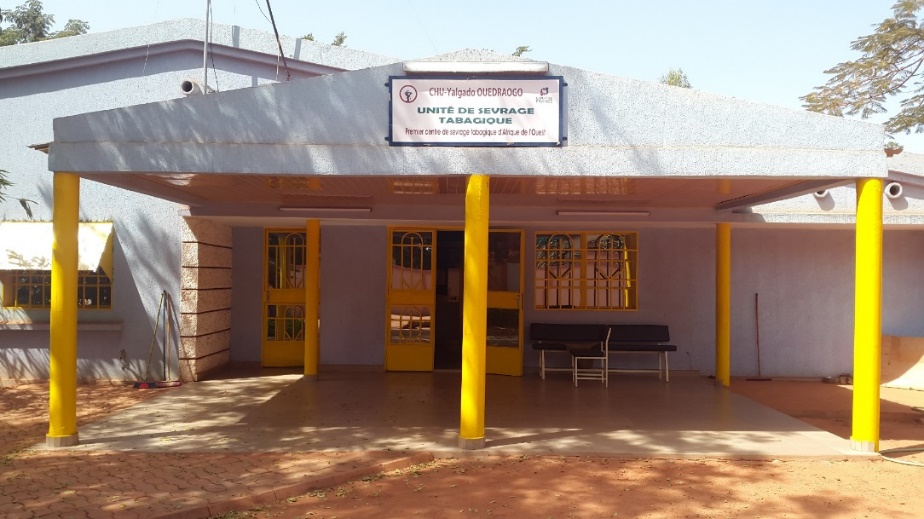 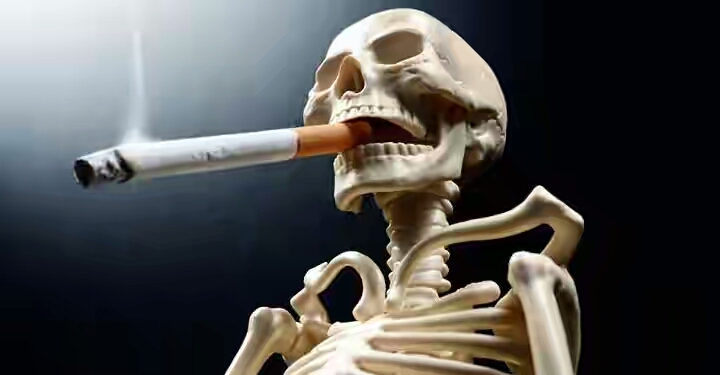 INTRODUCTION (1)
Tabagisme 
Véritable problème social et planétaire
Ennemi numéro 1 de la santé publique
Source d’innombrables souffrances et maladies
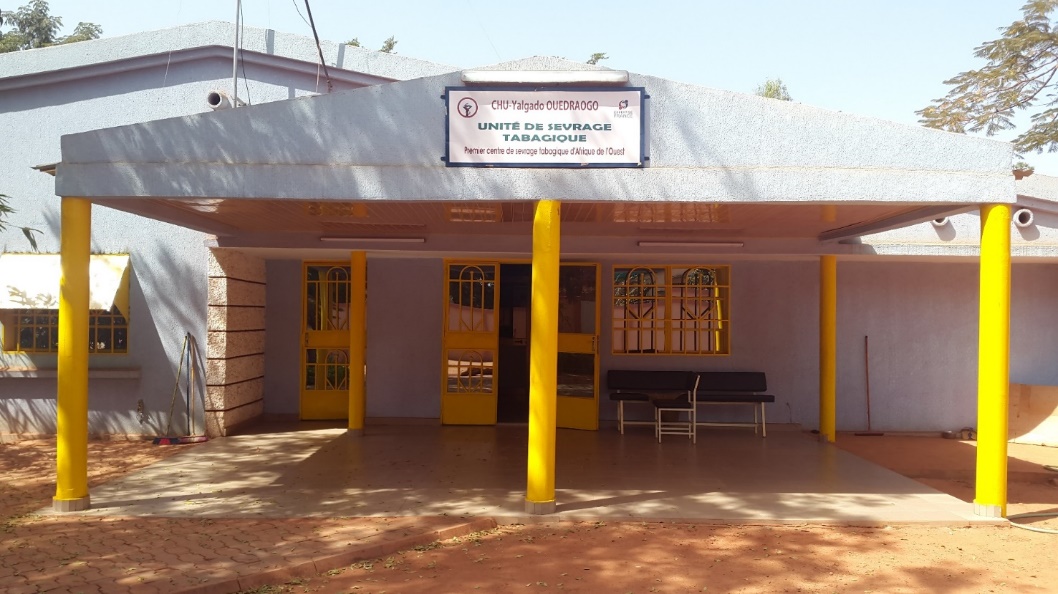 INTRODUCTION (2)
OMS1: tabac cause plus de 7 millions
décès/an 
Burkina Faso2 : prévalence adultes ≥15 ans  
- 18 % chez les hommes
-  8 % chez les femmes
Fléau grandissant         création unité d’aide au sevrage tabagique (UST)
1 Rapport de l’OMS sur l’épidémie mondiale de tabagisme, 2017 OMS, Statistiques Sanitaires Mondiales, 2012
INTRODUCTION (3)
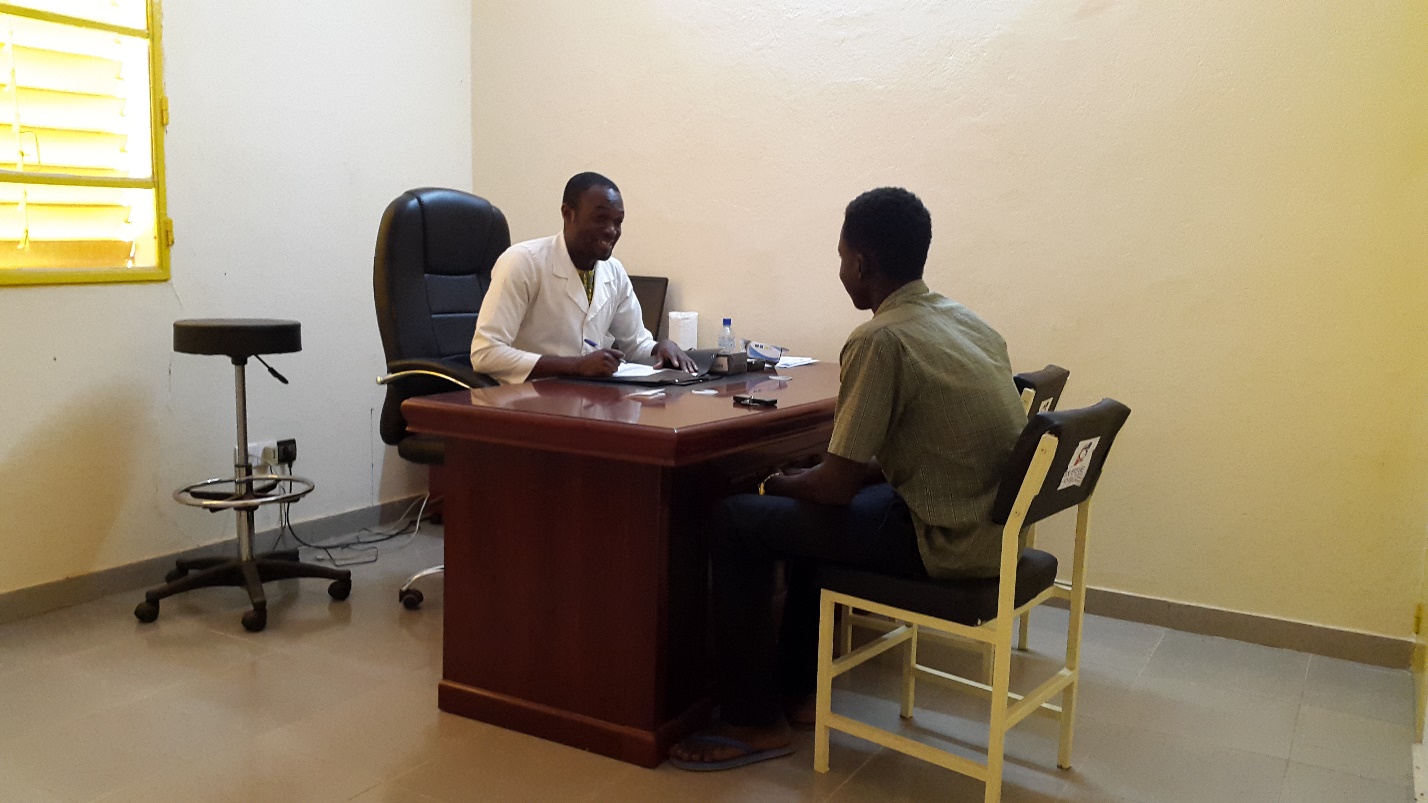 Ouverture des portes: 05 Mai 2017
 Objectif principal : apporter aide à tout tabagique désireux d’arrêter
 Améliorer PEC des fumeurs reçus en consultation
METHODOLOGIE
Etude de cohorte rétrospective à visée descriptive et 
    analytique 
 Critères d’inclusion : tous les fumeurs reçus en consultation
    d’aide au sevrage tabagique du 05 mai 2017 au 04 mai 2018

 Collecte des données: dossiers de consultation et appels
    téléphoniques.
RESULTATS (1/7)
321 consommateurs de tabac reçus en un an 
250 fumeurs colligés
Tranches d’âge
   (en années)
RESULTATS (2/7)
Dépendance au tabac
RESULTATS (3/7)
Degré de motivation à l’arrêt
RESULTATS (4/7)
Traitement prescrit
RESULTATS (5/7)
Données de suivi
RESULTATS (6/7)
Arrêt du tabagisme : 64 patients (64/152=42,11%)
Persistance du tabagisme : 44 patients (44/152=28,95%)
Accord téléphonique : 152 patients
250 patients
Rechute :44 patients (44/152=28,95%)
RESULTATS (7/7)
Raisons rechute
DISCUSSION
Bon impact consultation en sevrage tabagique (arrêt 42%)
 fumeurs non assidus aux différents contrôles de suivi
 Taux de rechute élevé (28%)

 Coût relativement élevé des thérapies médicamenteuses
 Insuffisance de mécanismes de suivi
 Accessibilité géographique de l’UST
CONCLUSION
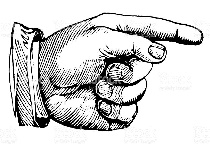 L’aide au sevrage tabagique à l’UST de Ouagadougou a eu de façon générale un impact positif sur ses demandeurs.

Nombreux défis restent à relever en vue d’améliorer la prise en charge des clients.

Etude plus approfondie des facteurs associés aux rechutes dans notre contexte pourrait être nécessaire pour mieux les prévenir.
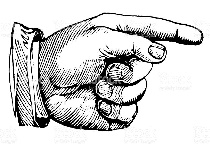 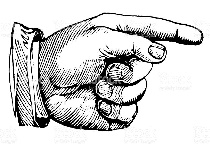 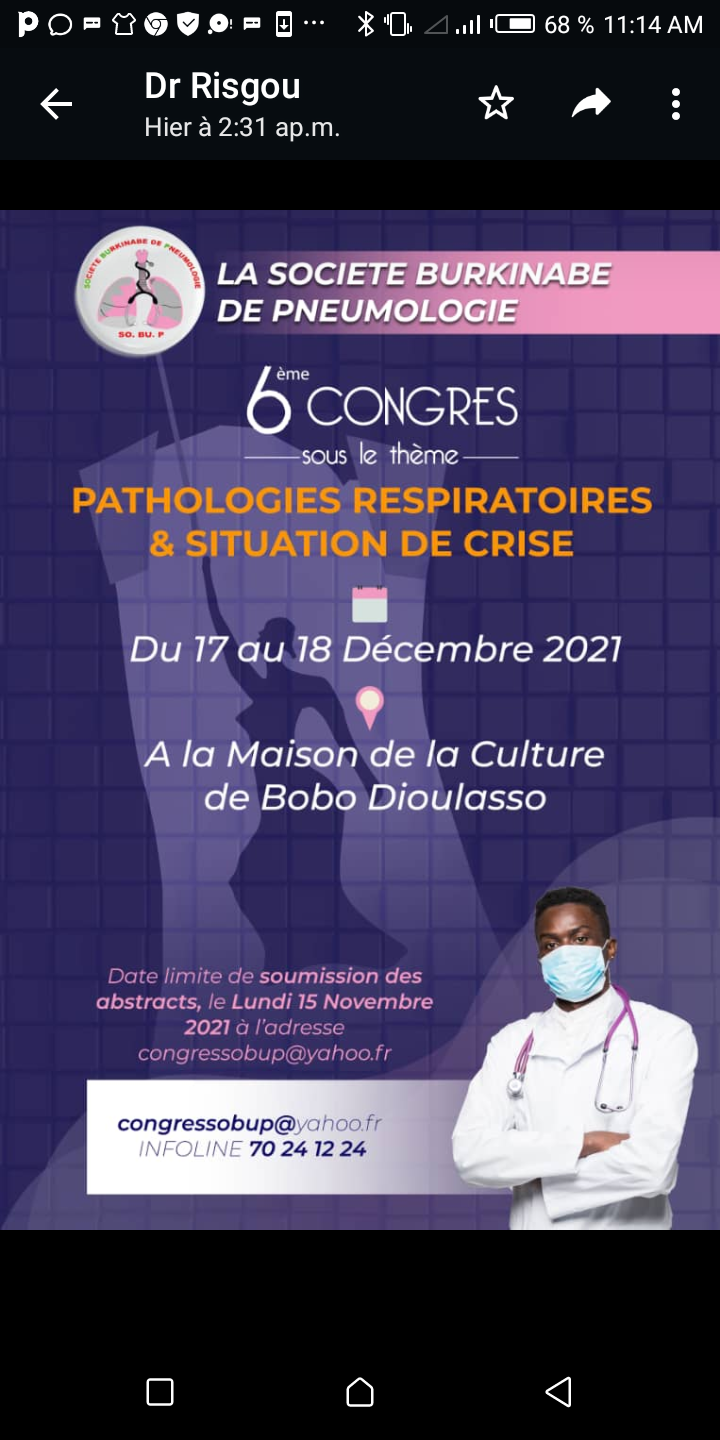 MERCI